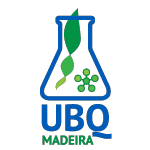 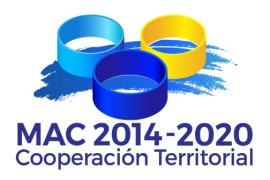 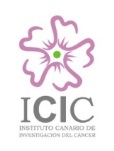 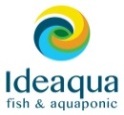 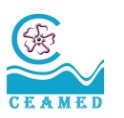 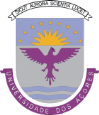 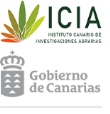 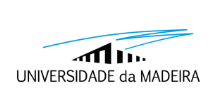 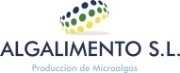 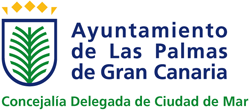 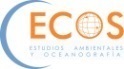 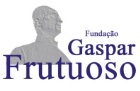 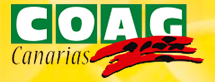 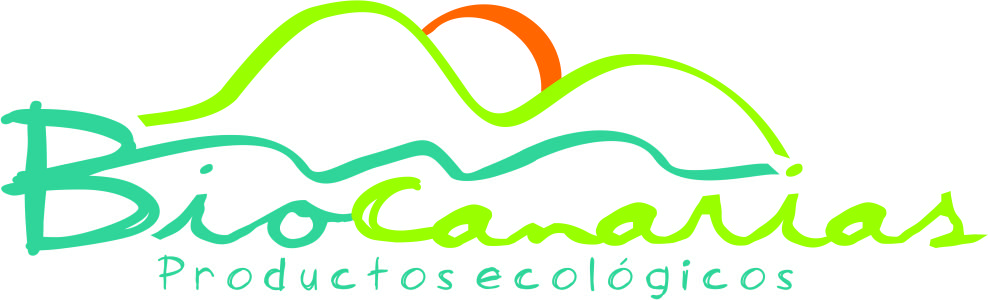 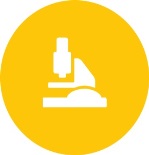 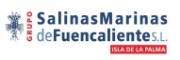 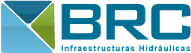 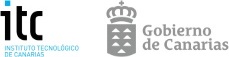 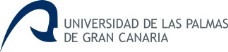 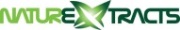 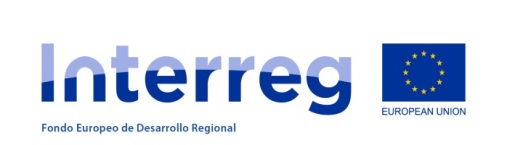 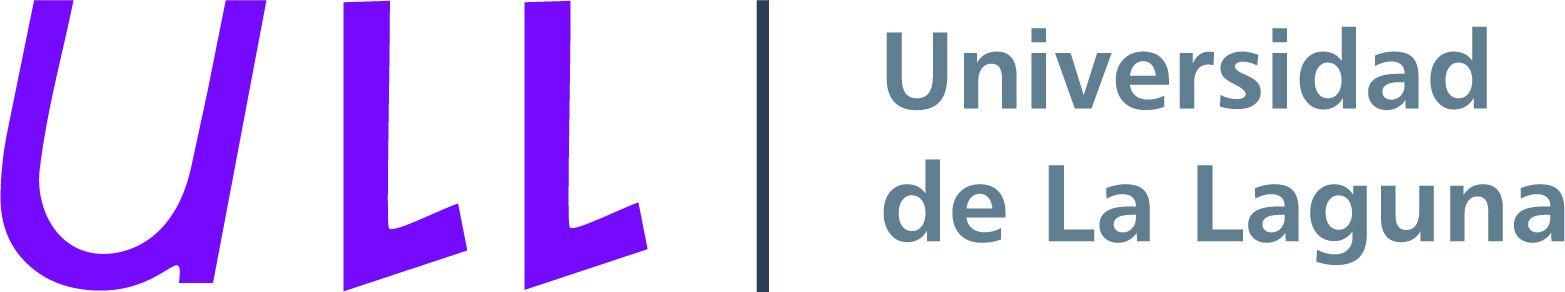 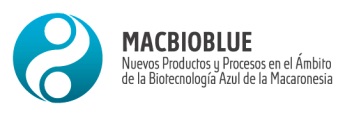 Entidad: Universidade dos  Açores
Actividad 2.2.2. Biocatálisis (digestión de proteínas y polisacáridos) , caracterización de péptidos bioactivos a partir de biomasa de macroalgas de arribaziones y su interés industrial.
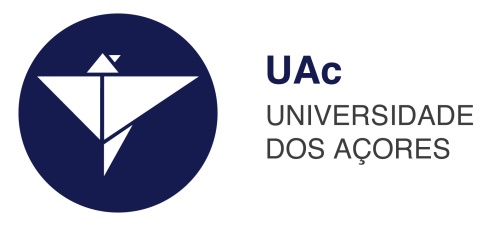 Proyecto demostrativo y de transferencia tecnológica para ayudar a las empresas a desarrollar nuevos productos y procesos en el ámbito de la Biotecnología Azul de la Macaronesia
MACBIOBLUE
MAC/1.1b/086
Gran Canaria, 23 de febrero de 2017
Entidades participantes beneficiarias y  de Terceros Países:
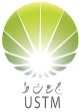 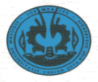 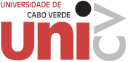 Participantes asociados:
Índice
MACBIOBLUE
Introduction
Macroalgae wrack (port. “arrojamentos”, cast . “arribaziones”)
Significant in  Canary islands, in Azores less common, inexistent in Madeira.
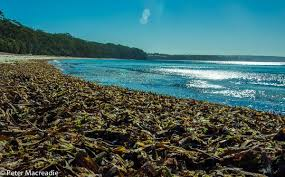 Azores – S. Maria & Pico
Sargassum, Dictyota, Asparagopsis, Colpomenia & other fragile Rhodophyta
Cystoseira & other intertidal species also interesting as sources of added-value compounds (previous studies from our group)
MACBIOBLUE
Objectives 

Identify bioactive algal peptides and / or poly (or oligo) sacccharides, with pharmacological or biotechnological application
Characterize the molecules and their action mechanism
Optimize extraction, separation and purification for industrial use
Transfer results to Industry / SMEs
MACBIOBLUE
Polysaccharide hydrolysis:

Macroalgae polysaccharides  (ulvans, fucoidans & others) – need specific hydrolyzing enzymes (ex., from bacterial symbionts of herbivorous  marine organisms )

Isolation of bacteria from Paracentrotus lividus , Sphaerechinus sp,  Arbacea lixula
Algal lysis studies (models: Fucus, Ulva, Gelidium ) with isolated  bacteria
Metagenomic study of these and other bacterial symbionts from marine herbivores
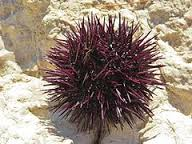 MACBIOBLUE
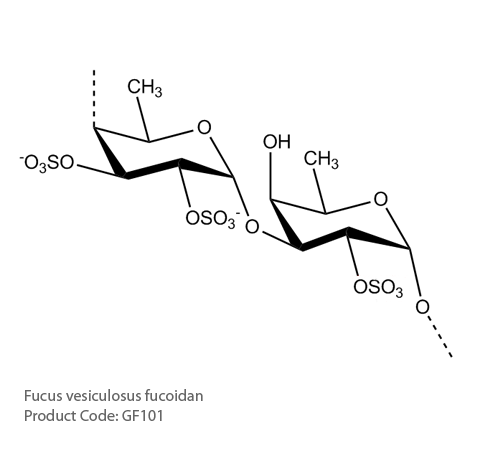 Separation & identification of polysaccharides  / oligosaccharides by chromatographic methods

Bioactivity screening  of polysaccharides / oligosaccharides
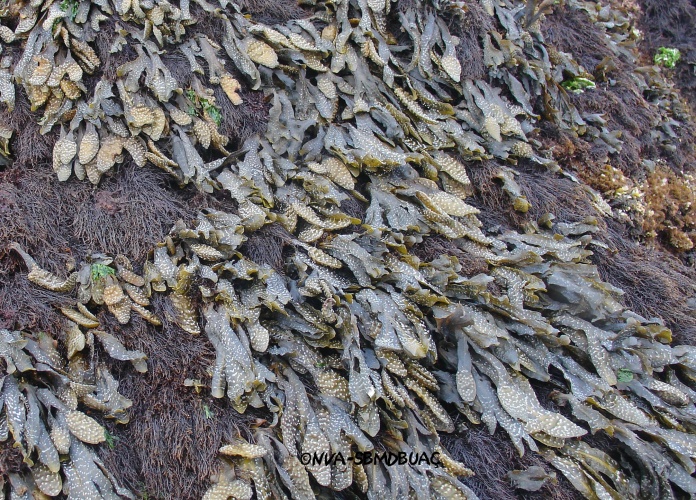 MACBIOBLUE
Protein hydrolysis
Search for bioactive peptides
Bioactivities: 
Ex., ACE I inhibitors – ↓↓blood pressure
MACBIOBLUE
Controlled digestion by proteases  from the Universidade dos Açores bacteria  bank (ex., Bacillus, Archaea & others) 
Optimization of hydrolysis – without & with previous polysaccharide degradation  → proteins more accessible to protease action
Screening of hydrolisates for bioactivities 
Separation of bioactive peptides by FPLC / other size exclusion chromatography / ultracentrifugation
Peptide characterization by MS / chromatographic methods / sequencing
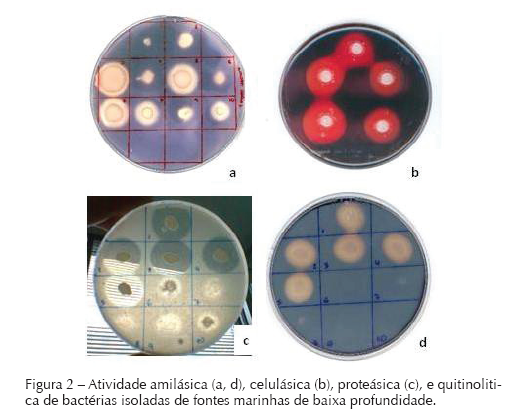 MACBIOBLUE
Bioactivities
Anticancer  

Antibacterial, antifungal

Antiaging
Induction of fibroblast and  keranocyte growth
Increase in collagen and elastin synthesis in cells
Models based on Caenorhabdtis elegans and Drosophila melanogaster 
Antioxidant 
 
Immunomodulatory
Models based on Caenorhabdtis elegans
MACBIOBLUE
Bioactivities
Insecticide, antifeedant, moluscicide, nematicide 
(environmentally-friendly pesticides / repellants)

Angiotensin Converting Enzyme II inhibitors 
(blood pressure control)

Cholinesterase inhibitors
(Alzheimer’s Disease therapy)
MACBIOBLUE
Main Deliverables
3 patents for bioactive peptides  and/or polysaccharides

Extraction & separation process for industry

Manual of technical procedures for industry